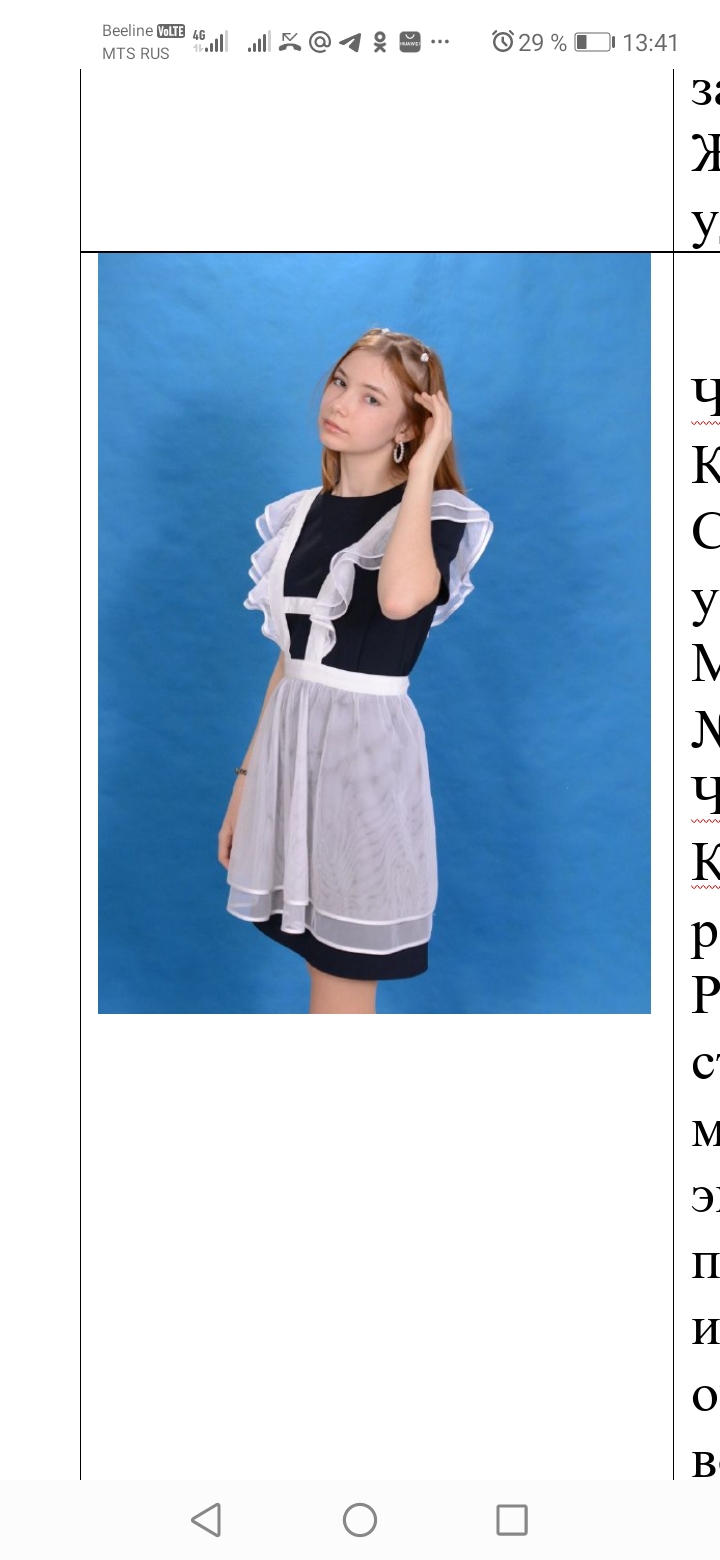 Меня зовут Чемеркина Карина Сергеевна, и я ученица 9 класса МАНОУ СОШ №4 им. В. Чикмезова МО Кореновский район.
       Русский язык стал третьим моим экзаменом и прошел 6 июня 2023 года. Знаменательно, что в этот день в 1799 г. родился знаменитый на весь мир поэт - Александр Сергеевич Пушкин. Было очень волнительно, но работники пункта проведения экзамена поддерживали нас и желали удачи, за это хочу сказать им спасибо.
       Также большую благодарность хочу выразить своему учителю русского языка Воросцовой Елене Геннадьевне, которая на протяжении долгого времени готовила нас к этому экзамену и волновалась за каждого из нас.
       ОГЭ – это всего лишь часть нашего жизненного пути, но очень хочется, чтобы все выпускники сдали его успешно.

Желаю  удачи!
Чемеркина Карина Сергеевна,
ученица  9 класса  МАНОУ СОШ № 4
им. В.Чикмезова
 МО Кореновский район